Муниципальное дошкольное образовательное учреждение детский сад №13
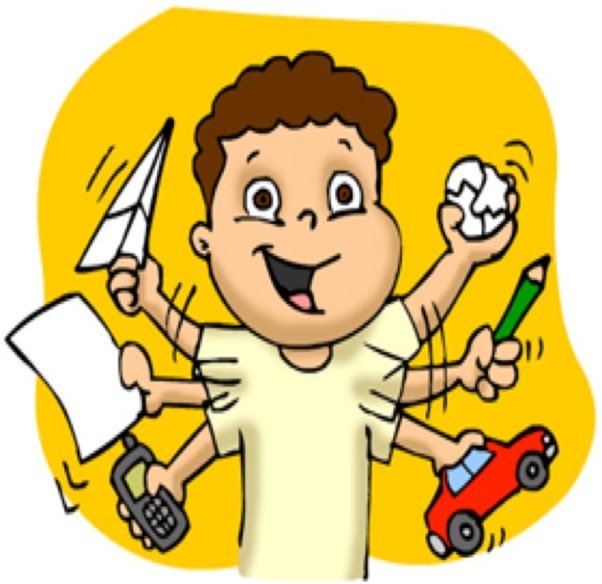 Синдром дефицита внимания  с гиперактивностью у детей (диагностика, клиника)
Подготовила:
Шуракова А.Л.
Учитель-логопед
Рыбинск, 2016
Гиперактивный ребенок
Что такое СДВГ?
СДВГ (синдром дефицита внимания и гиперактивности) –  это состояние, вызывающее постоянную невнимательность, гиперактивность и (или) импульсивность.
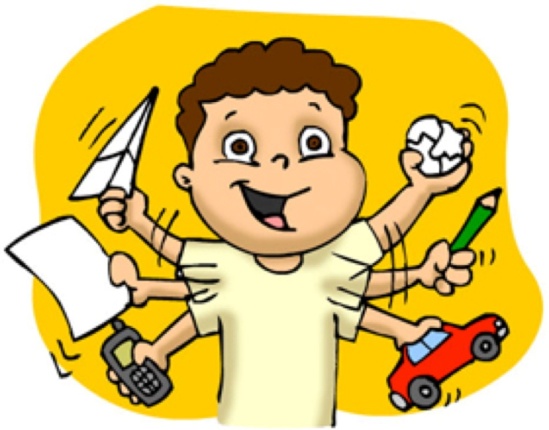 СДВГ:триада симптомов
Гиперактивность
Импульсивность
Дефицит внимания
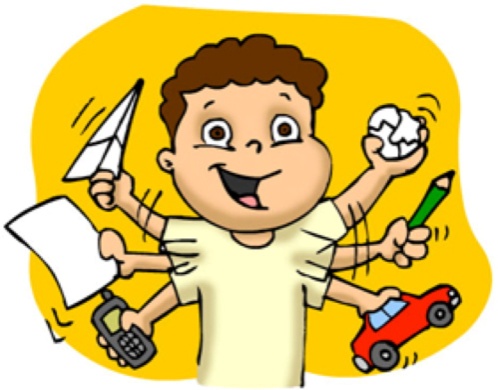 Диагностика
1. Не менее 6 симптомов гиперактивности и импульсивности из перечисленных выше должны устойчиво проявляться в течение 6 месяцев. 
 2. Как правило, перечисленные симптомы появляются уже в дошкольном возрасте, по меньшей мере в двух сферах деятельности ребенка.
3. Не должны проявляться на фоне общего расстройства развития, шизофрении и др. каких – либо нервно – психических расстройствах.
4.  Должны вызывать значительный психологический дискомфорт и дезадаптации.
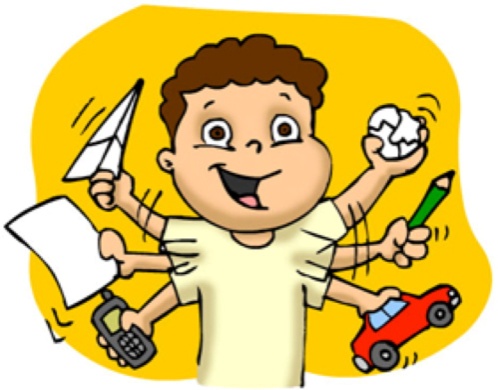 Гиперактивность
Частые беспокойные движения рук, ног или неусидчивость.
Стремление покидать свое место в группе, проявляющееся также в других ситуациях, которые требуют усидчивости.
Частые суетливые действия, не соответствующие ситуации.
Часто проявляющаяся невозможность играть или проводить свой досуг спокойно.
Частое пребывание в движении или в «заведенном состоянии».
Стремление часто и много говорить.
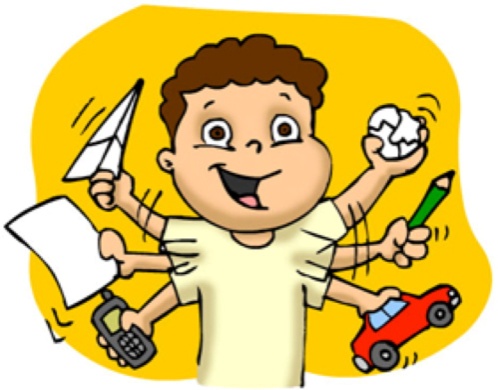 Импульсивность
Частое проявление готовности ответить на вопрос, не дослушав его до конца.
Часто возникающее нетерпение при ожидании своей очереди.
Частое стремление перебивать или вторгаться в ситуации (вмешиваться в разговор или игры).
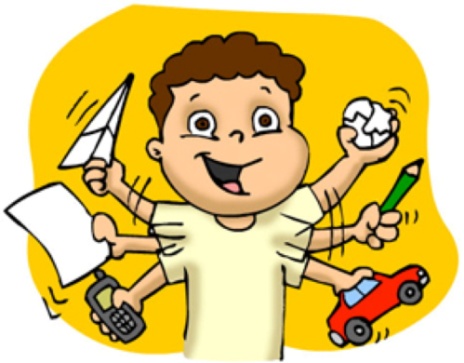 Дефицит внимания
Часто возникающие трудности в сосредоточении внимания на деталях или совершение «легкомысленных» ошибок в учебе и при выполнении других видов деятельности.
Часто возникающие трудности в сосредоточении внимания при выполнении некоторых заданий или во время игры.
Неспособность слушать собеседника.
Невозможность следовать указаниям, выполнять задания, домашнюю работу и свои обязанности.
Частые трудности в организации своей деятельности.
Частое уклонение или неохотное выполнение задач, которые требуют  продолжительных умственных усилий.
Частые потери предметов, необходимых для выполнения задания или иной деятельности.
Частая отвлекаемость под влиянием под влиянием внешних стимулов.
Частая забывчивость в повседневных делах.
Спасибо за внимание!!
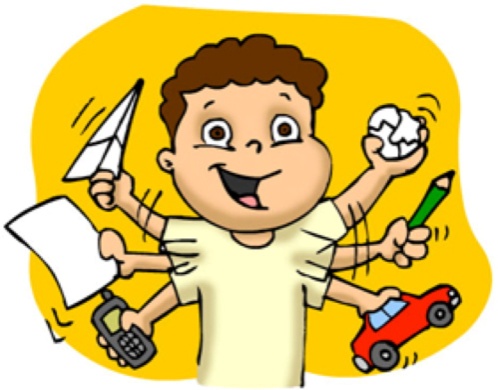